1.6 Additive structures: introduction to augmentation and reduction
Representations | Year 1
Number, Addition and Subtraction
How to use this presentation
You can find the teacher guide 1.6 Additive structures: introduction to augmentation and reduction by following the link below.
1.6 Augmentation and reduction – steps 1:2–1:3
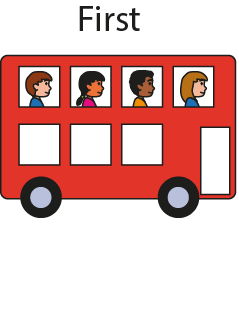 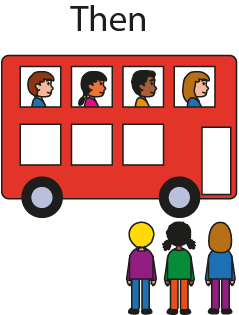 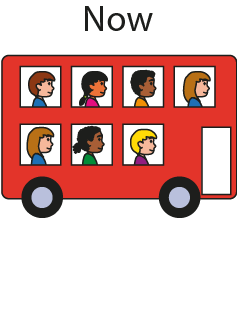 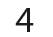 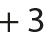 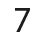 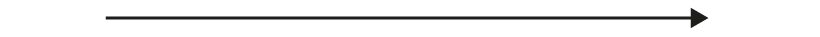 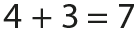 1.6 Augmentation and reduction – step 1:4
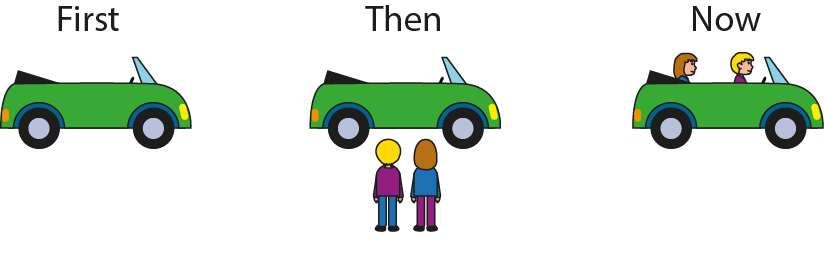 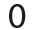 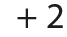 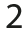 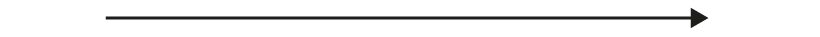 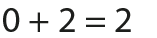 1.6 Augmentation and reduction – step 1:4
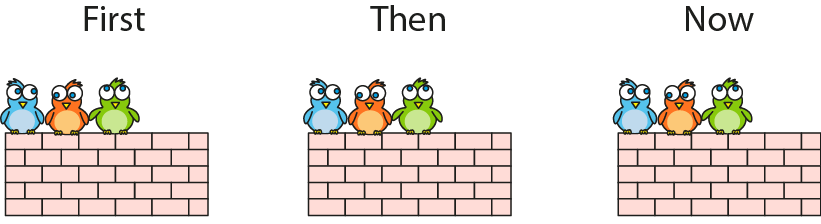 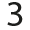 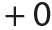 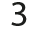 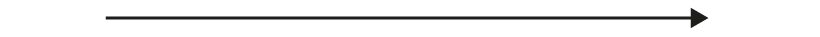 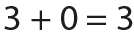 1.6 Augmentation and reduction – step 1:5
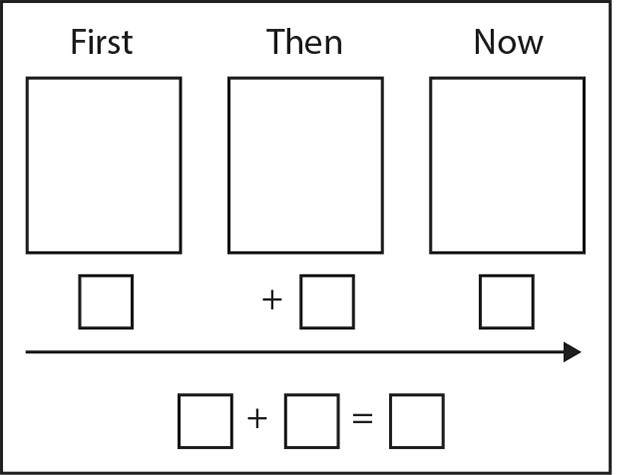 1.6 Augmentation and reduction – step 1:5
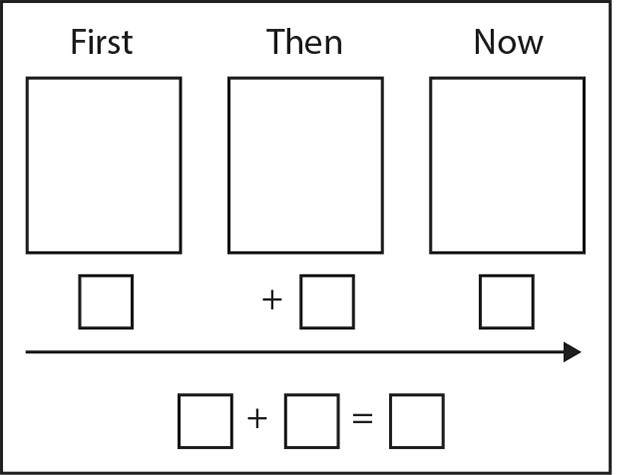 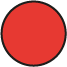 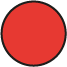 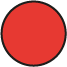 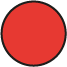 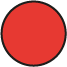 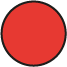 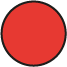 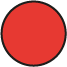 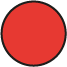 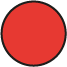 1.6 Augmentation and reduction – step 1:6
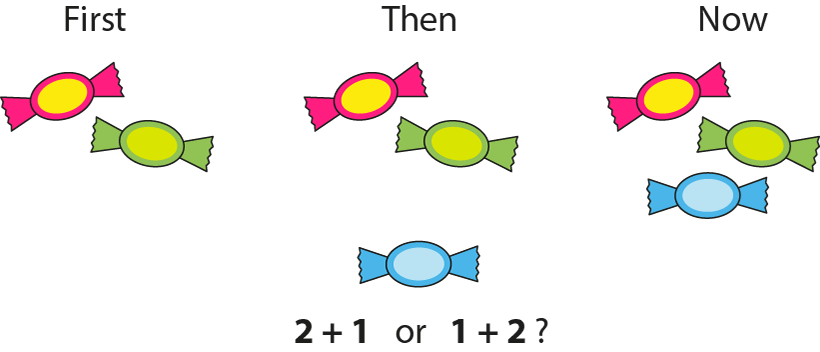 1.6 Augmentation and reduction – step 1:7
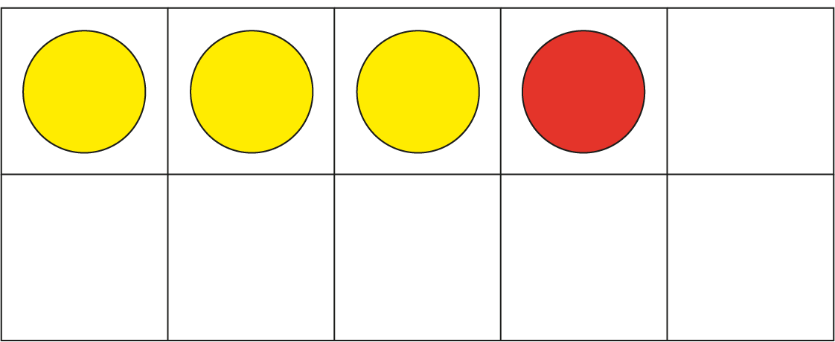 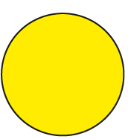 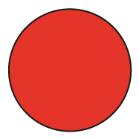 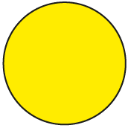 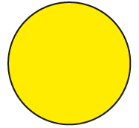 3 + 1 = 4
[Speaker Notes: First, James wrote three sentences. Then, he wrote one more sentence. Now, he has four sentences written down.]
1.6 Augmentation and reduction – step 1:7
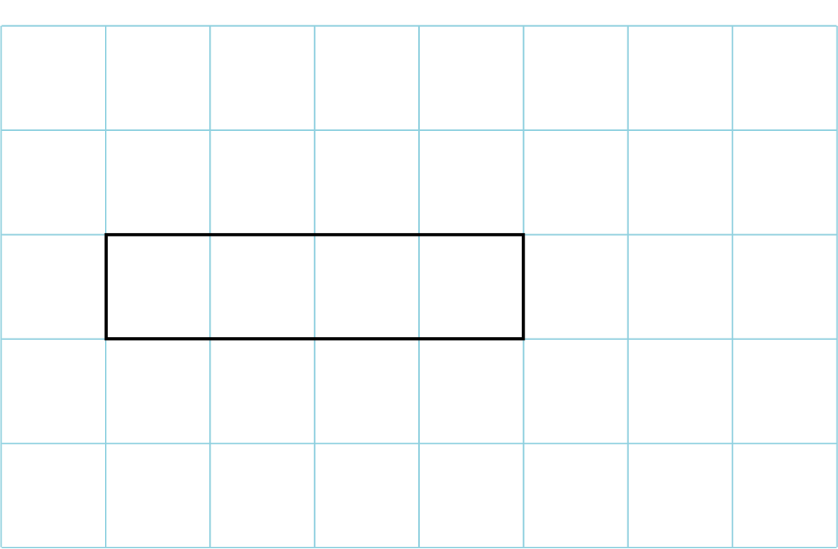 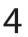 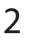 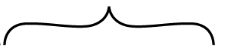 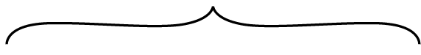 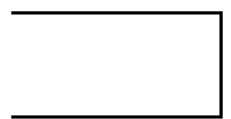 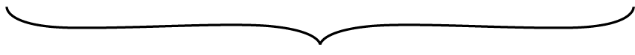 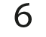 4 + 2 = 6
[Speaker Notes: First, Sarah had four pounds. Then, she was given two pounds more. Now, she has six pounds.]
1.6 Augmentation and reduction – step 1:7
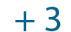 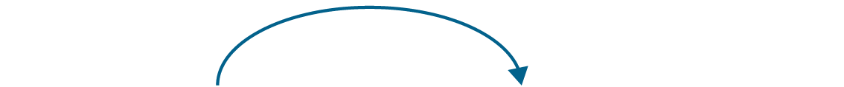 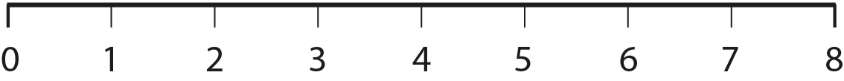 2 + 3 = 5
[Speaker Notes: At first, the tower was two bricks tall. Then, three more bricks were added. Now, the tower is five bricks tall.]
1.6 Augmentation and reduction – step 2:2
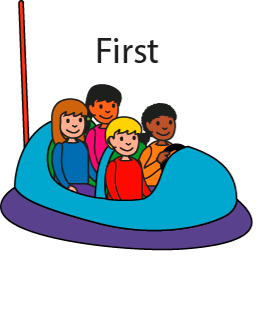 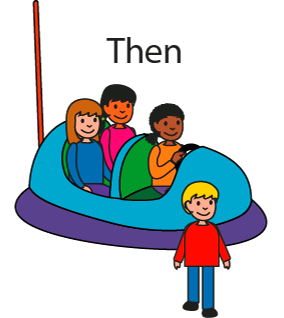 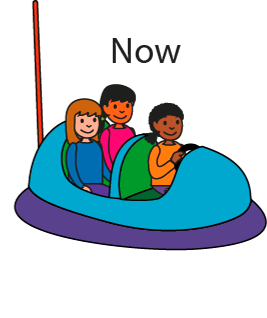 1.6 Augmentation and reduction – step 2:3
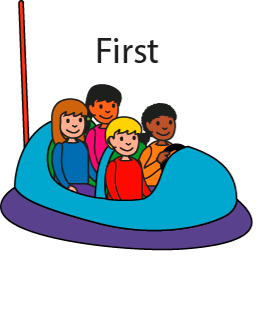 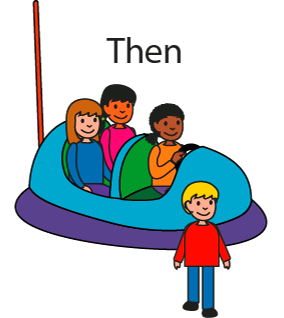 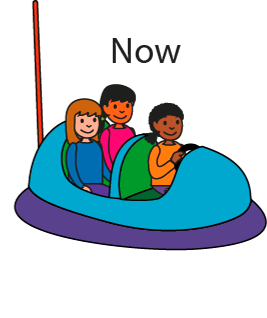 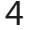 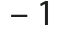 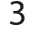 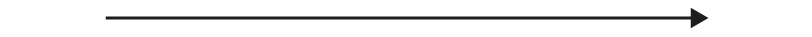 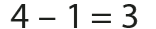 1.6 Augmentation and reduction – step 2:4
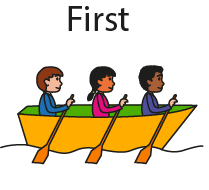 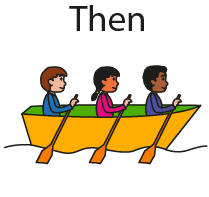 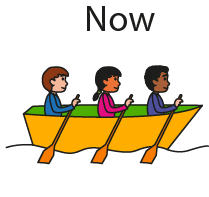 1.6 Augmentation and reduction – step 2:4
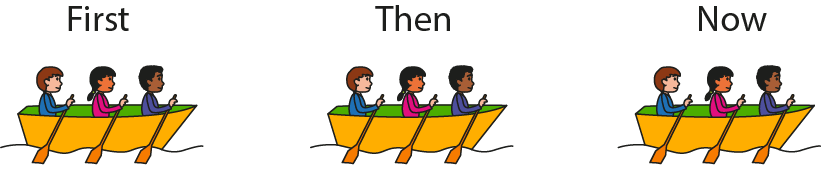 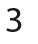 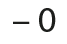 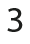 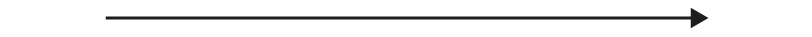 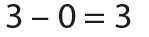 1.6 Augmentation and reduction – step 2:4
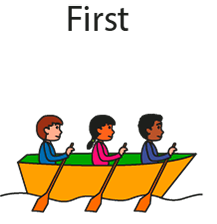 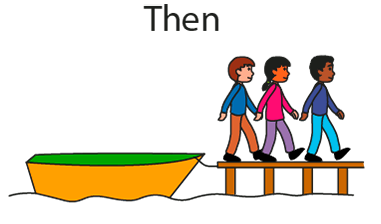 1.6 Augmentation and reduction – step 2:4
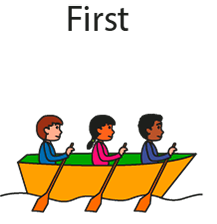 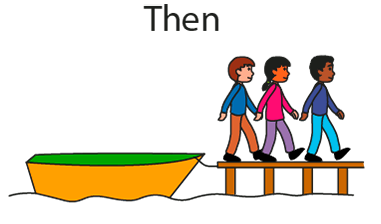 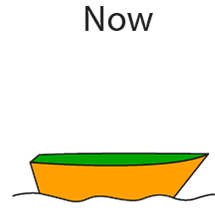 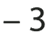 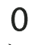 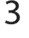 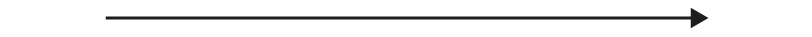 3 – 3 = 0
1.6 Augmentation and reduction – step 2:5
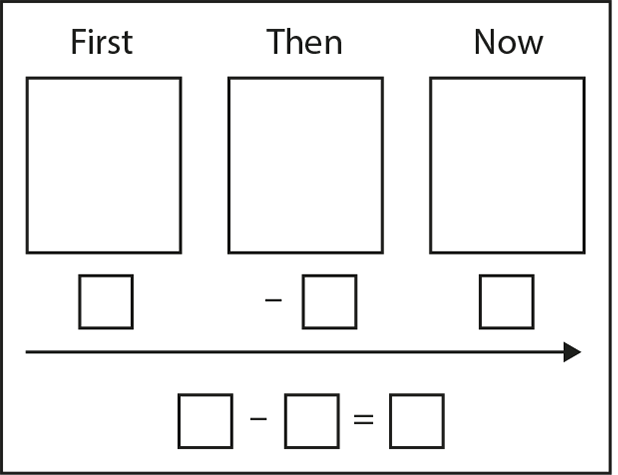 1.6 Augmentation and reduction – step 2:5
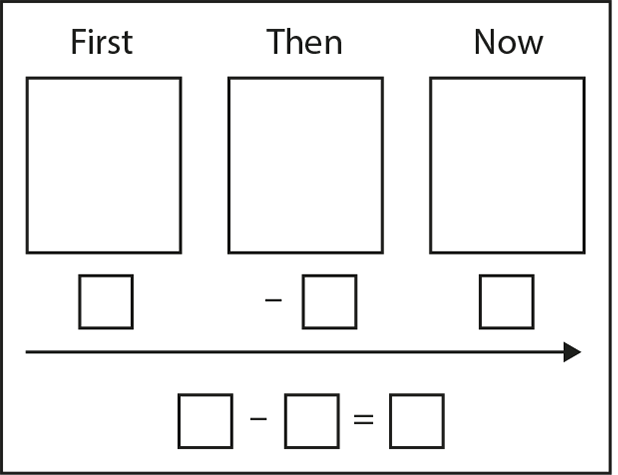 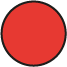 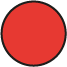 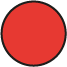 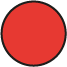 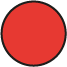 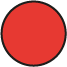 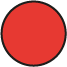 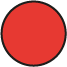 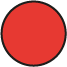 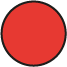 1.6 Augmentation and reduction – step 2:6
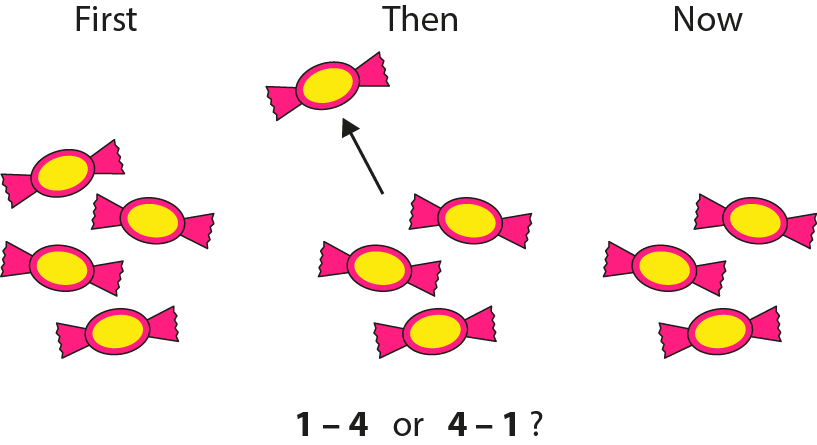 1.6 Augmentation and reduction – step 2:8
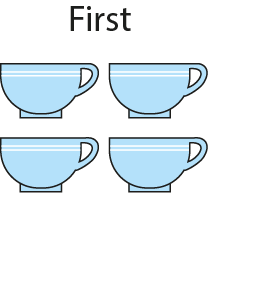 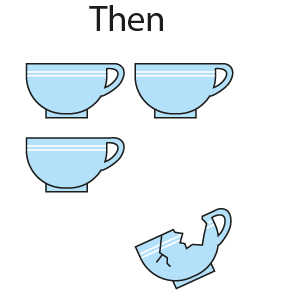 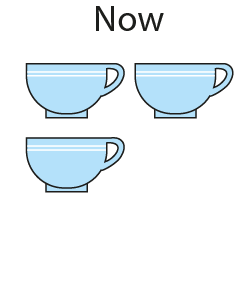 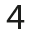 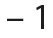 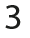 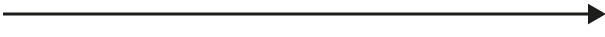 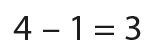 1.6 Augmentation and reduction – step 2:8
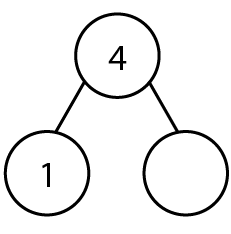 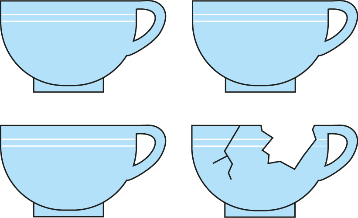 3
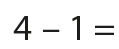 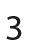 1.6 Augmentation and reduction – step 3:1
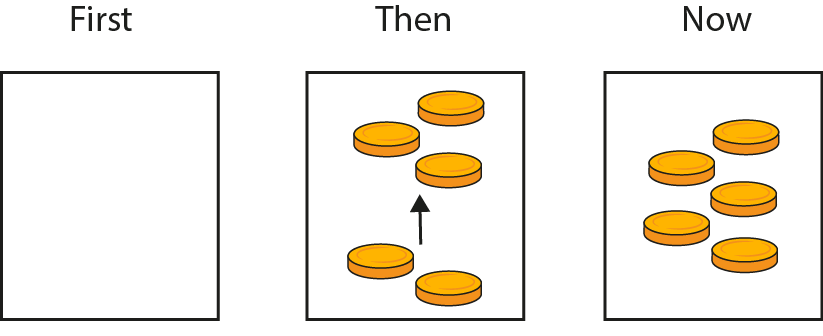 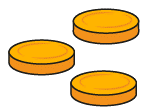 ?
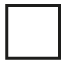 ?
3
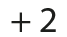 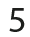 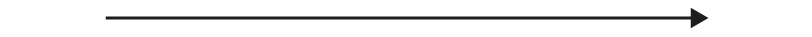 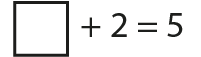 ?
3
1.6 Augmentation and reduction – step 3:1
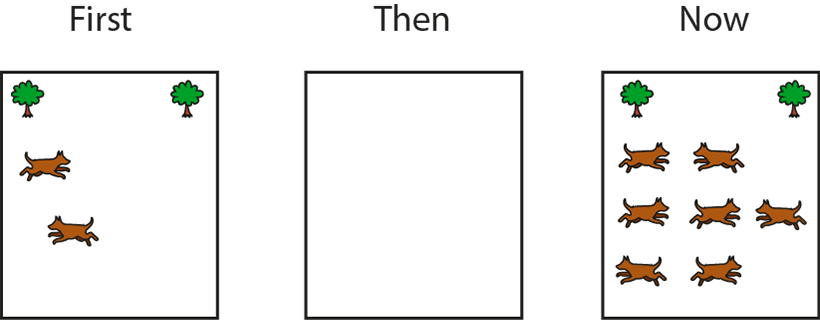 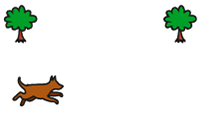 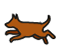 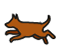 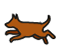 ?
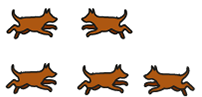 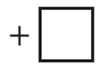 ?
5
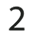 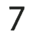 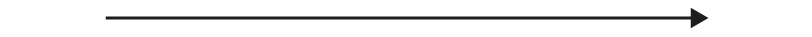 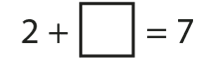 ?
5
1.6 Augmentation and reduction – step 3:1
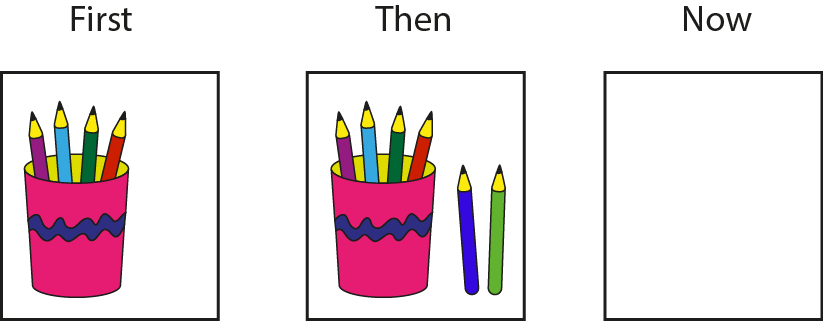 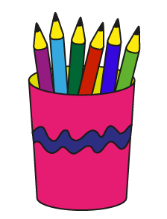 ?
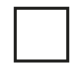 ?
6
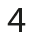 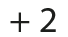 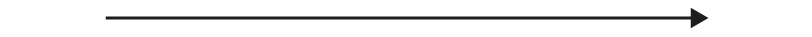 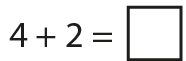 ?
6
1.6 Augmentation and reduction – step 3:4
Can you write a story that ends with six children on the bus?
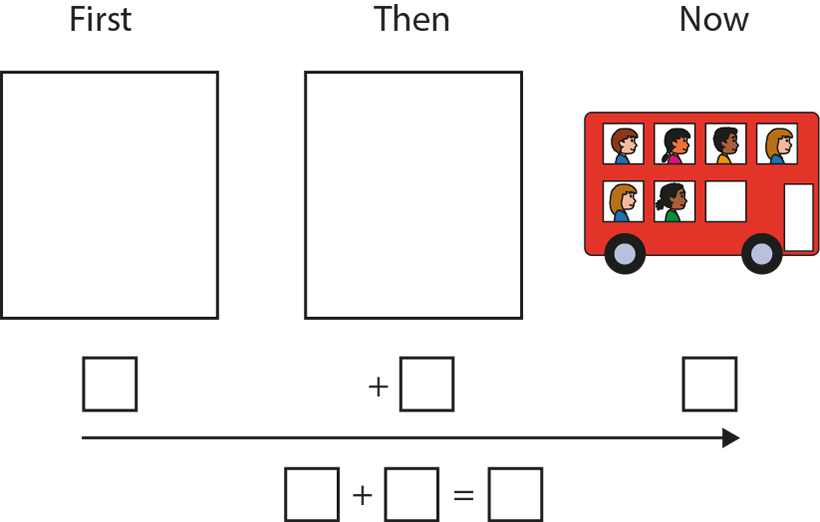 1.6 Augmentation and reduction – step 4:2
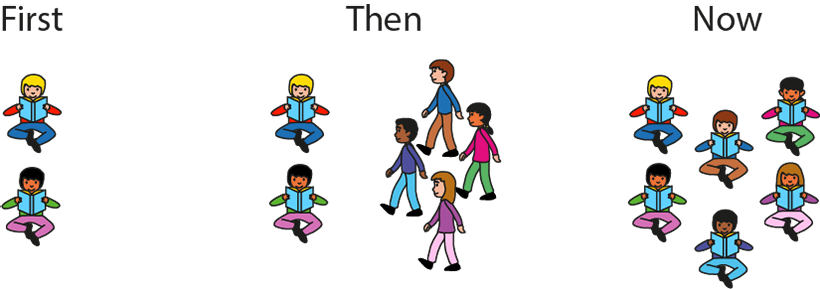 1.6 Augmentation and reduction – step 4:2
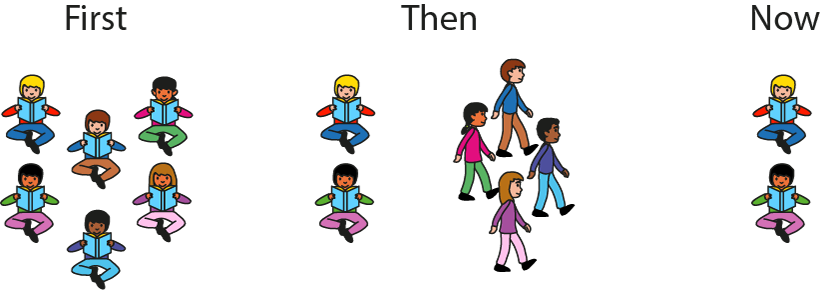 1.6 Augmentation and reduction – step 4:3
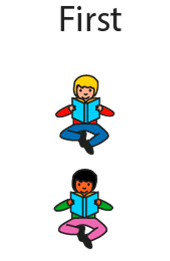 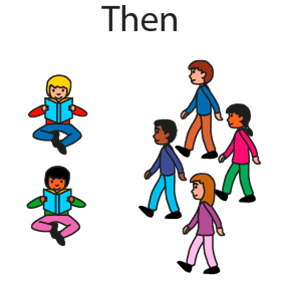 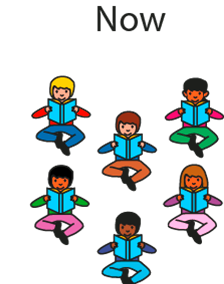 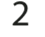 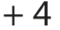 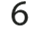 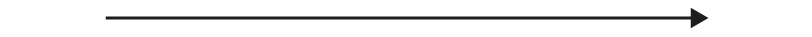 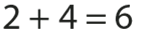 1.6 Augmentation and reduction – step 4:3
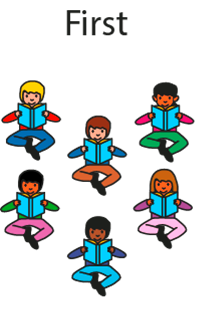 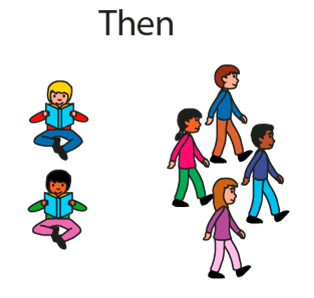 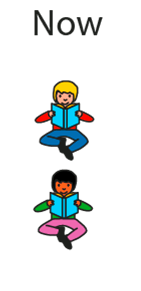 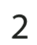 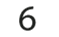 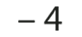 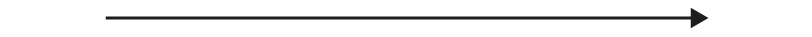 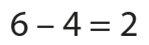 1.6 Augmentation and reduction – step 4:3
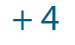 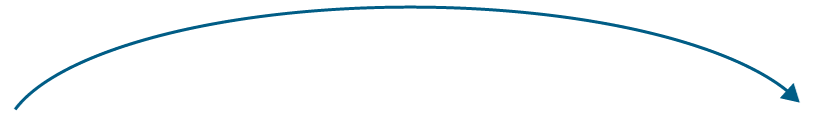 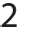 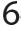 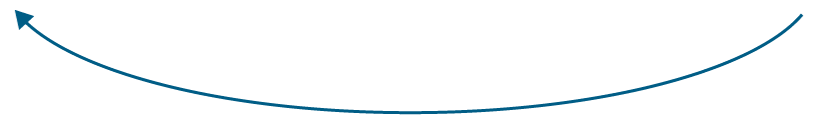 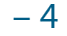 1.6 Augmentation and reduction – step 4:5
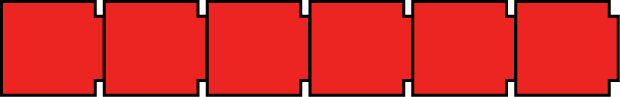 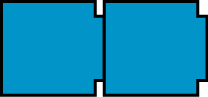 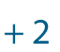 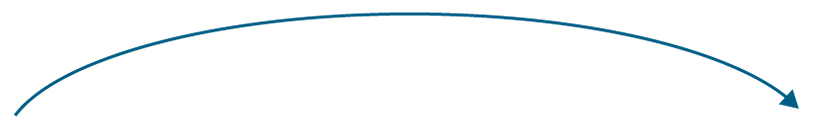 6
8
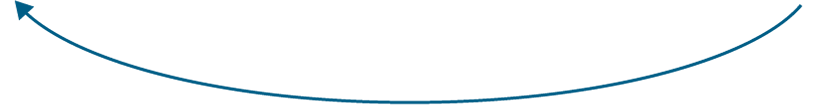 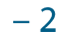 [Speaker Notes: First, there were six apples in the bowl. Then, two apples were added to the bowl. Now, there are eight apples in the bowl. Then, two apples were taken out of the bowl. Now, there are six apples in the bowl.]
1.6 Augmentation and reduction – step 4:5
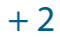 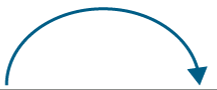 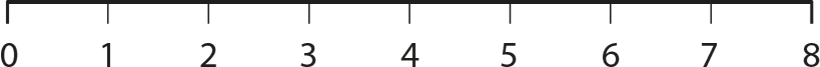 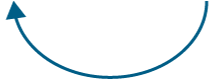 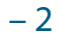 [Speaker Notes: First, there were three marbles in the jar. Then, two marbles were put into the jar. Now, there are five marbles in the jar. Then, two marbles were taken out of the jar. Now, there are three marbles in the jar.]
1.6 Augmentation and reduction – step 4:6
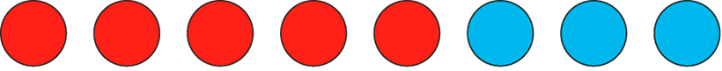 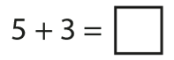 8
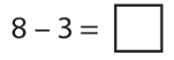 5
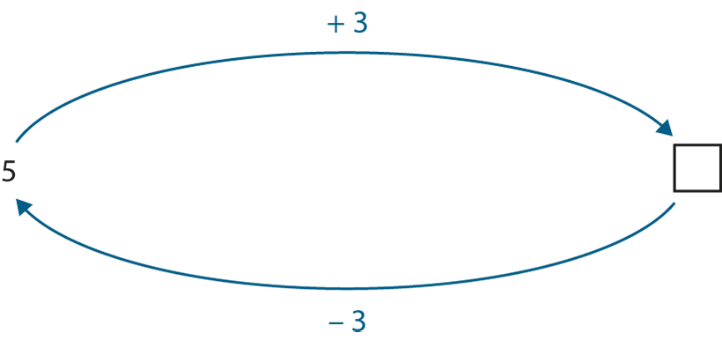 8